Language Software Overview
Kent Schroeder
SIL  Africa 
2017
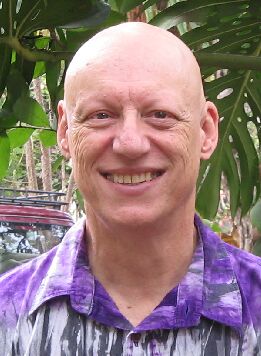 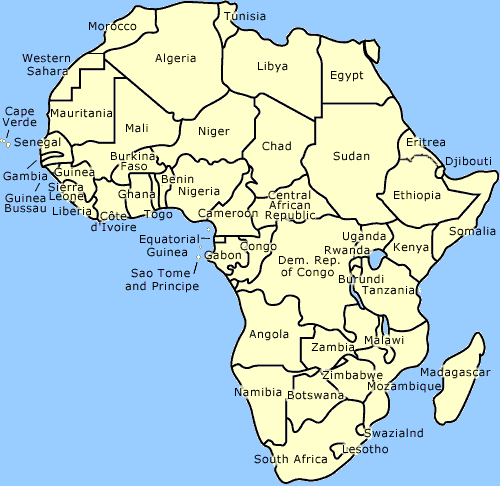 [Speaker Notes: My name is Kent Schroeder. I am Language Technology Consultant for Africa Area.
I will be giving a basic overview of most of all the language software available to language development workers.]
You Will Learn
Which software to use for a given language development task.
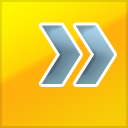 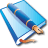 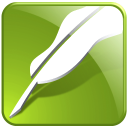 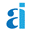 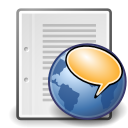 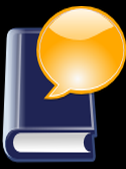 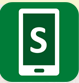 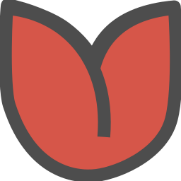 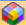 2
The Process
Word Collection
Phonological Analysis
Orthography Process
Linguistics
Translation
Literacy
3
March 9, 2017
[Speaker Notes: Once an orthography is established, you can begin linguistics, translation and literacy. 
These three activities can occur concurrently.]
Word Collection
Methods
1700 Africa Comparative Word List
MLE 4000 Word List
Rapid Word Collection:
Software
FieldWorks Language Explorer (FLEx)
WeSay
Output
Word List
4
[Speaker Notes: The programs useful for these methods are FLEx and WeSay. 
WeSay and FLEx actually have semantic domain support built in. 
WeSay also supports the Africa comparative word list. 
The results of word collection is a word list that can be used for phonological analysis and as the beginning point of a dictionary.]
Phonological Analysis
Input
International Phonetic Alphabet (IPA) Writing
Intuitive Writing
Software
Phonology Assistant (http://software.sil.org/phonologyassistant/)
PTEST
Dekereve
Speech Analyzer
Output
Phonology Statement
March 9, 2017
5
[Speaker Notes: Both Phonology Assistant and the Phonology Template Editor and Search Tool (PTEST) and Dekereve can be used to assist the linguist with the phonological analysis of a language by indicating the sounds of the language and the environment in which they occur. Phonology Assistant supports IPA, while PTEST supports IPA and intuitive writing.
Speech Analyzer is a program that will play audio files and show the sound wave of an audio file. This is useful for determining what are the actual sounds of a word.
The end product is a phonology statement which is a description of the sound system of a language.]
Linguistics - Lexicon
Input
Word List
Software (Lexicon Editing)
FLEx (http://software.sil.org/fieldworks/)
WeSay (http://wesay.palaso.org/)
Language Forge (web based)
Output
Lexicon
March 9, 2017
6
[Speaker Notes: FLEx (also known as FieldWorks Language Explorer) and WeSay. 
FLEx is a more powerful program than Toolbox and is much more linguistically aware. 
WeSay is a simple and easy to use program designed for mother tongue translators to use. It stores its data as a LIFT file. It is very easy to move data to and from FLEX and WeSay.
The output of all these programs is a soft copy of the lexicon]
Linguistics - Lexicon
Input
Lexicon
Software (publishing)
Lexique Pro (http://www.lexiquepro.com/)
FLEx 
Pathway
Dictionary App Builder (http://software.sil.org/dictionaryappbuilder/)
Output
Publishable dictionary
7
[Speaker Notes: Lexique Pro will accept a SFM file or a LIFT file as input and will produce a nice looking dictionary of various kinds either for the web or as a hard copy. 
FLEX can also format your dictionary into a nice publishable dictionary.
Pathway can be an add-on for FLEx and allows you to output the dictionary in various formats.]
Linguistics - Discourse
Input
Text/stories
Software (text charting)
FLEx
Output
Natural Language
March 9, 2017
8
[Speaker Notes: Now with the text charting feature of FLEx, linguists are able to do their charting in a more friendly environment that knows the kind of things a linguist wants to do with their charts. 
The purpose of the discourse analysis is to be able to understand what is the natural ways of saying things in a language.]
Linguistics - Grammar
Software 
FLEx
Output
 HTML (uses XlingPaper)
Software 
PAWS  (http://software.sil.org/paws/)
Output
 XLingPaper format  (XML)
March 9, 2017
9
[Speaker Notes: FLEX can produced a grammar sketch.  You save it as a htm file.
PAWS is an easy-to-use expert system for creating a grammar write-up. It runs on Windows. The user goes through PAWS answering questions and then produces the writer output (XLingPaper).  The user loads this output in XLingPaper and edits it.]
Linguistics - Publishing
Software 
XLIngPaper (http://www.xlingpaper.org/)
Description
For publishing linguistics papers
Output
Html, Pdf, Epub, doc, odt
March 9, 2017
10
[Speaker Notes: FLEX can produced a grammar sketch.  You save it as a htm file.
PAWS is an easy-to-use expert system for creating a grammar write-up. It runs on Windows. The user goes through PAWS answering questions and then produces the writer output (XLingPaper).  The user loads this output in XLingPaper and edits it.]
Linguistics - General
Software 
LingTree (http://software.sil.org/lingtree/)
Description
Describes a linguistic tree and produces a graphic image of it
Output
bmp, emf, jpg, png, tif and svg formats
March 9, 2017
11
[Speaker Notes: FLEX can produced a grammar sketch.  You save it as a htm file.
PAWS is an easy-to-use expert system for creating a grammar write-up. It runs on Windows. The user goes through PAWS answering questions and then produces the writer output (XLingPaper).  The user loads this output in XLingPaper and edits it.]
Translation - Editing
Input 
Scripture in source language
Software (scripture editing)
Adapt_It (https://adapt-it.org/)
Paratext (http://paratext.org/)
Render (audio)
Output
Scripture in target language
March 9, 2017
12
[Speaker Notes: Adapt It is a program that assists the translator to do translation from a source language to the target language. It does a word by word translation, though it can handle phrases as well. It is most useful for getting a first draft of a translation quickly. It requires a good source text, that source language and target language are linguistically related, and the translator knows both languages well. Adapt It also works well for doing a back translation. Back translations are when a translation is performed back to a language that a consultant can check for accuracy.
Paratext is a program that uses USFM for storing its data. The program is free for SIL/WBT translators, but you must register with UBS before you can use the program (i.e. you need a registration code). One of its strong point is its facility for checking the consistency of the translation.  Paratext can also be used to do adaptation and a back translation.
One of the strategies in use is to create a first draft with Adapt_It, then use Paratext to refine the draft towards a final translation
The output of all these programs is Scripture in the target language.]
Translation - Checking
Input
Scripture in target language
Software (scripture checks)
Paratext
Transcelerator  - Paratext plugin (http://software.sil.org/transcelerator/)
Scripture Forge (web based)
Output
 Checked Scripture in target language
March 9, 2017
13
[Speaker Notes: Paratext have a Scripture checks facility. 
The output is checked Scripture in the target language.]
Translation - Publishing
Input
Checked Scripture in target language
Software (scripture publishing)
Publishing Assistant (UBS)
InDesign
XeTex
Pathway (http://software.sil.org/pathway/)
Output
 Published Scripture
March 9, 2017
14
[Speaker Notes: Publishing Assistant supports the typesetter in completing the tasks required to publish a Paratext USFM text. Publishing Assistant provides an interface for entering specifications for the Bible layout, and then automates nearly all of the layout operations cor Adobe InDesign that were previously done manually by the typesetter. 
InDesign is the main program that SIL’s International Publishing Services uses for typesetting Scripture. 
XeTex is another program for typesetting Scripture.
Pathway can also be used to publish Scripture in various formats.
The end results is publishable Scripture.]
Translation - OneStory
Software (editing)
OneStory Editor – Collaboration tool for One Story projects.  A project has n stories and each story has m  lines.
For each line track 
Vernacular transcription and free translation
Anchors
Testing questions and results
Output
 Publishable stories
March 9, 2017
15
[Speaker Notes: One Story Editor is an collaboration tool for One Story Projects.  It is used by the project facilitators and consultants.
One Story project consists of n stories with each story having m lines.  For each story, the application tracks the vernacular transcription and a free translation, anchors (scripture references supporting the line), inference testing questions and testing results.
The output is publishable stories.]
Literacy - Primers
Input
Dictionary (word list)
Text
Software (primer writing)
PrimerPro (http://software.sil.org/primerpro/)
Synphony
Desktop Publishing Software
Output
 Basic Primer / MLE materials
March 9, 2017
16
[Speaker Notes: PrimerPro makes primer-making simple. It produces a tentative teaching order for graphemes (letter, digraph or consonant cluster). It makes story writing with a controlled vocabulary (using only graphemes which have been taught in the texts which accompany each lesson) a more pleasant, creative experience than before. PrimerPro does a lot of tedious work which native authors and literacy specialists traditionally had to do themselves. Now, the author retains all his creativity but is given a list of usable words for each lesson. Each story he writes can then be checked by PrimerPro.
Synphony is similar to PrimerPro.  It is easier to use, but less powerful.
The literacy worker uses a publishing tool like MS Publisher for actually producing the final product, a basic primer.]
Literacy –  Reading Materials
Input
Text
Software
Desktop Publishing software
Bloom (http://bloomlibrary.org/landing)
Output
 Literacy materials
March 9, 2017
17
[Speaker Notes: There are two tools to assist you with layout task: Bloom and other desktop publishing software.
The end result is literacy materials in the vernacular language.]
Literacy - Publishing
Input
PDF file, Word document
Software
PDFDroplet
Bloom
Reading App Builder (http://software.sil.org/readingappbuilder/)
Output
PDF file as booklets, Epub, Apk
March 9, 2017
18
[Speaker Notes: PdfDroplet is a simple little which does only one thing. It takes your PDF and gives you a new one, with the pages combined and reordered, ready for saving & printing as booklets.  It can used pages laid out as A5 pages for printing on A4 paper.
Bloom can also produce A5 booklets reading for publishing.]
Language Assessment
Input
Word Lists
Software
WordSurv 7 (http://wordsurv.cse.taylor.edu/)
Cog 
Output
Word list comparison using comparative linguistics techniques
March 9, 2017
19
[Speaker Notes: WordSurv is an old tool for this task.
Cog is a new tool for this task. Cog helps you compare languages using lexicostatistics and comparative linguistics techniques. It can be used to automate much of the process of comparing word lists from different language varieties.]
Anthropology
Input
Anthropological  data
Software
 FLEx (http://software.sil.org/fieldworks)
 SILKin (http://software.sil.org/silkin/)
Output
 Analysis of the data
March 9, 2017
20
[Speaker Notes: Data Notebook helps the anthropologists  track and analysis their anthropological findings.  It is part of FLEx
SILKin is a tool designed to facilitate collection, analysis, and reporting of kinship terminologies]
Archiving
Input
Metadata
Resource to be archived
Software
 RAMP & REAP
Output
Resource with metadata stored in SIL’s Language & Culture Archive
March 9, 2017
21
[Speaker Notes: RAMP is an application for packaging metadata and resources for submission  to an institutional repository]
Scripture Digital Publishing
Input
Paratext project (SFM format)
DBL project
Word document
Software
 Scripture  App Builder (http://software.sil.org/scriptureappbuilder/)
Output
Android App of Scripture in a given language
March 9, 2017
22
[Speaker Notes: Scripture App Builder enables you to take Paratext Scripture files and turn them into fully functional Bible apps for Android phones and tablets. If you have a Paratext Scripture file it now takes only minutes to turn that into a functioning Android app.]
Web based tools
Language Forge (https://languageforge.org/)
Web based collaboration for building dictionaries
Scripture Forge (https://scriptureforge.org/)
 Web based collaboration for Scripture checking
Webonary (http://www.webonary.org/)
 Web based publishing of dictionaries
March 9, 2017
23
[Speaker Notes: Language Forge enables communities to collaborate in the development of  online dictionaries.
Scripture Forge enables communities to participate in the Scripture checking process like never before]
Scripture on Audio
Input
USFM text
Software
HearThis (http://software.sil.org/hearthis/)
Glyssen (http://software.sil.org/glyssen/)
Output
 Audio File
March 9, 2017
24
[Speaker Notes: HearThis makes Bible recording made easy. It provides a do-it-yourself alternative for communities wanting to get translated scripture text into audio form.
HearThis automatically finds your translations and walks you through recording it, one bit at a time.]
Language Learning
Purpose 
To assist you in learning a language
Software
Vocab Manager
Anki
March 9, 2017
25
[Speaker Notes: There are two tools to assist you in language learning:  Vocab  Manager and Anki.  Both are a flashcards based system.]
Language Documentation
Project Management
Purpose 
To assist you in managing language documentation data
Input
Events
People 
Software
SayMore (http://saymore.palaso.org/)
March 9, 2017
26
[Speaker Notes: SayMore is a program for language documentation project management.  Language documentation is the raw linguistic data used for language description. Language documentation involves two categories of information:  documented events and native speakers involved in those events.  SayMore helps a documenter collect and organize these pieces of information including meta data.]
Backup
myWorkSafe – simple and easy to  use backup tool

Super Simple Backup
for Rice Farmers
(and their foreign friends)
March 9, 2017
27
[Speaker Notes: myWorkSafe is a simple and easy to use backup backup tool for the “rice” farmers.  myWorkSafe doesn’t require any setup, just install it. Thereafter, it sits silently in the background. Then, whenever you plug in a USB key, it begans the backup.]
SIL Converters
SIL Converters 4.0
 		Legacy -> Unicode
		Unicode -> Unicode
		ICU Transliterations
Use TECkit maps and CC tables
http:/scripts.sil.org/enccnvtrs
March 9, 2017
28
[Speaker Notes: SIL provides four Unicode fonts that are designed for language development work.
DoulosSIL is a font with a comprehensive set of characters needed for almost any Roman- or Cyrillic-based writing system (including IPA), whether for phonetic or orthographic needs.
CharisSIL is a serif, proportionally-spaced font optimized for readability in long printed linguistics documents. It also has a full set of styles—regular, italic, bold, bold italic and so is more useful in general publishing than DoulosSIL.
AndikaNewBasic  is a font designed for literacy materials.
Gentium is a typeface designed to enable the diverse ethnic group who use Latin, Cyrillic and Greek scripts to produce high-quality publications]
SIL Unicode Fonts
DoulosSIL font
 		Useful for linguistic work
CharisSIL font
		Useful for publishing and linguistic work
Andika font
		Useful for literacy work
Gentium font
March 9, 2017
29
[Speaker Notes: SIL provides four Unicode fonts that are designed for language development work.
DoulosSIL is a font with a comprehensive set of characters needed for almost any Roman- or Cyrillic-based writing system (including IPA), whether for phonetic or orthographic needs.
CharisSIL is a serif, proportionally-spaced font optimized for readability in long printed linguistics documents. It also has a full set of styles—regular, italic, bold, bold italic and so is more useful in general publishing than DoulosSIL.
AndikaNewBasic  is a font designed for literacy materials.
Gentium is a typeface designed to enable the diverse ethnic group who use Latin, Cyrillic and Greek scripts to produce high-quality publications]
Keyboards
Keyman (http://keyman.com/)
 		East African Unicode
		Others
MSKLC
		Africa01
Ukelele (scripts.sil.org/ukulele)
		Mac OS X
March 9, 2017
30
[Speaker Notes: SIL provides four Unicode fonts that are designed for language development work.
DoulosSIL is a font with a comprehensive set of characters needed for almost any Roman- or Cyrillic-based writing system (including IPA), whether for phonetic or orthographic needs.
CharisSIL is a serif, proportionally-spaced font optimized for readability in long printed linguistics documents. It also has a full set of styles—regular, italic, bold, bold italic and so is more useful in general publishing than DoulosSIL.
AndikaNewBasic  is a font designed for literacy materials.
Gentium is a typeface designed to enable the diverse ethnic group who use Latin, Cyrillic and Greek scripts to produce high-quality publications]
Useful Web Sites
scripts.sil.org
paratext.org
lingtransoft.info
lingtran.net
vimeo.com/lingtransoft
http://software.sil.org/products/
March 9, 2017
31
Questions?
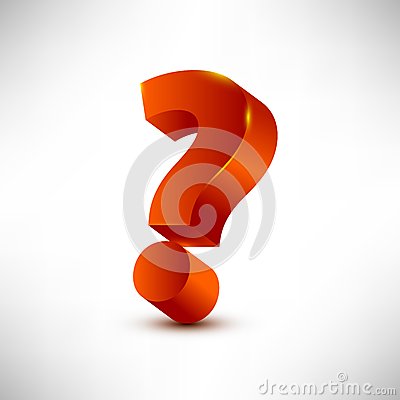 March 9, 2017
32